Hoja-Papel A4/Carta
Plantilla Para Wrappers
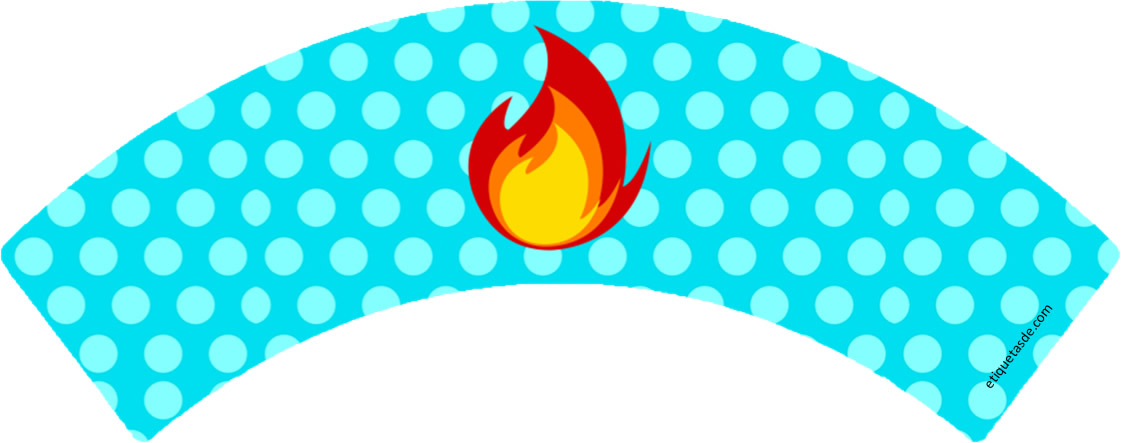 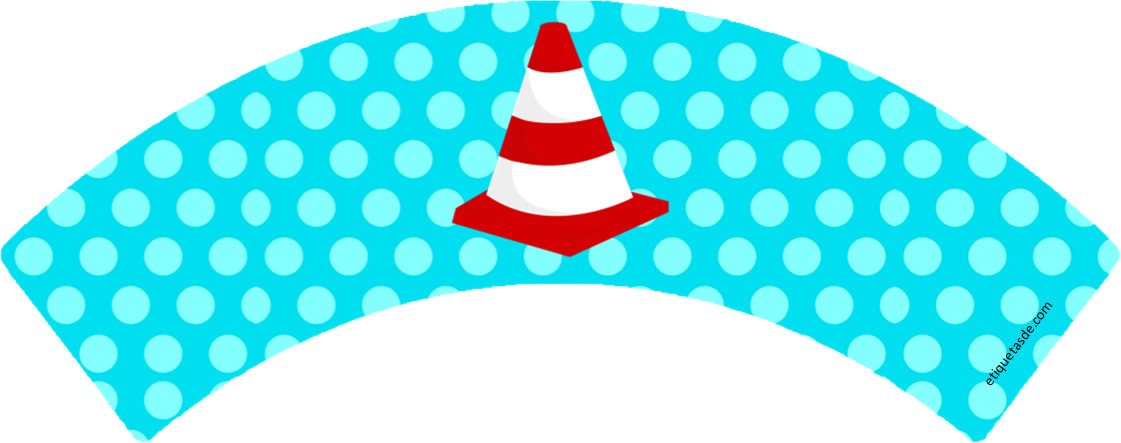 etiquetasde.com